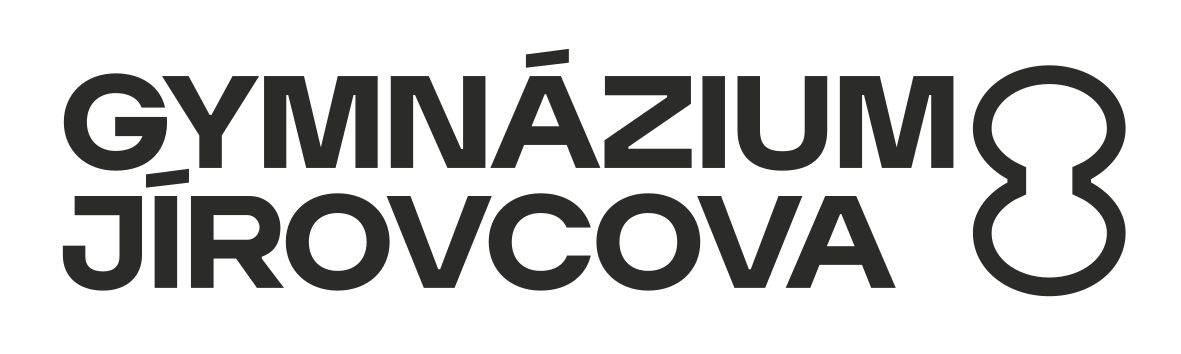 Den otevřených dveří  4.1.2024Vítáme Vás
Přijímací řízení
3 přihlášky (+ 2 přihlášky do oborů s talentovou zkouškou)
nepožadujeme potvrzení od lékaře
termín odevzdání přihlášek: od 1. 2. do 20. 2. 2024
způsob odevzdání přihlášek:

Elektronická přihlášky (s ověřenou identitou občana) - vše vyplníte pouze elektronicky a nemusíte už nic nosit do školy (systém by měl být spuštěn 15. ledna 2024)

Výpisem ze systému - vše vyplníte elektronicky (včetně příloh) a do školy doručíte pouze výpis ze systému

Klasický tiskopis se všemi přílohami v papírové podobě (přihlášky zatím nejsou k dispozici)

Je nezbytně nutné důkladně promyslet pořadí škol. Toto pořadí musí být na všech přihláškách stejné a je naprosto závazné. Po vykonání přijímací zkoušky už nelze nic měnit.
Přijímací řízení
termíny konání přijímací zkoušky pro obor 79-41-K/41 Gymnázium (čtyřleté studium): 12. a 15. dubna 2024

termíny konání přijímací zkoušky pro obor 79-41-K/81 Gymnázium (osmileté studium): 16. a 17. dubna 2024

náhradní termíny: 29. dubna 2024 (pro první řádný termín) a 30. dubna 2024 (pro druhý řádný termín)

školní část přijímací zkoušky dělat nebudeme (tzn. přijímací zkouška se bude skládat ze zkoušky Cermat /MAT + ČJL/ + bodů ze ZŠ + bodů za olympiády)
Přijímací řízení
Místo konání přijímací zkoušky: 
bude určeno CERMATem podle kapacitních možností škol (tzn. můžete dělat přijímací zkoušku 2x na stejné škole ) - bude určeno do 1. března 2024

pozvánky k přijímací zkoušce rozešleme po ukončení rozdělování žáků do škol (druhá polovina března)

Zveřejnění výsledků proběhne 15. května 2024
zveřejnění výsledků = přijetí ke studiu (pokud se uchazeč přijetí vzdá, zaniká jeho právo k přijetí i v dalších 2 školách)
Přijímací řízení
zápisové lístky se nepoužívají

rozhodnutí o přijetí ani nepřijetí se uchazečům neposílá

uchazeči v systému uvidí své výsledky ve všech oborech, kam podali přihlášku, a to nejdříve po uzavření verifikace ( tzn. 9. 5. 2024)

v případě, že uchazeč nechce nastoupit do oboru vzdělání, kam byl přijat podá v tomto oboru „vzdání se“ svého místa, škola to zapíše do systému. Teprve potom bude mít zákonný zástupce nebo uchazeč možnost podat přihlášku do 2. nebo dalšího kola v jiných školách/oborech.
Přijímací řízení
odvolání je možné pouze proti procesní chybě (např. kratší čas atp.)

přihlášky do 2.kola se podávají do 20. 5. 2024
využívají se výsledky z 1.kola

3. kolo a další kola se už dělají bez systému Cermatu
Přijímací řízení v termínech
přihlášky 1. – 20. února 2024
1. března 2024 – určení škol, kde bude žák dělat PZ
10. dubna 2024 – nejzazší termín pro dodání diplomů
12. a 15. dubna 2024 (Pá, Po) - 4leté obory vzdělání 
16. a 17. dubna 2024 (Út, St) - víceletá gymnázia
29. a 30. dubna 2024 (Po, Út) - náhradní termíny
9. května 2024 – zveřejnění výsledků v systému
10., 13., 14. května – možnost nahlédnout do spisu
15.května 2024 – oficiální vyhlášení výsledků
do 20.5.2024 – přihlášky do 2.kola PŘ
Přijímací řízení pro školní rok 2023/2024
do čtyřletého studia (obor 79-41-K/41 gymnázium) přijímáme 1 třídu – maximálně 30 žáků
- rozdělení do tříd A nebo B probíhá až po ukončení přijímacího řízení (bude pouze jedna)

do osmiletého studia (obor 79-41-K/81 Gymnázium) přijímáme 1 třídu – maximálně 30 žáků
Kritéria přijímacího řízení
Maximálně je možné získat 140 bodů

Přijímací testy – ČJL, MAT 
Dohromady maximálně 100 bodů
ČJL – 50 bodů
MAT – 50 bodů

Předchozí prospěch maximálně 30 bodů
- podrobně viz. kritéria přijímacího řízení

Předmětové soutěže maximálně 10 bodů
PŘ v předchozích letech
2020/2021: G4 90 přihlášek / G8 171přihlášek
2021/2022: G4 186 přihlášek / G8 162 přihlášek
2022/2023: G4 145 přihlášek / G8 167 přihlášek
2023/2024: G4 163 přihlášek / G8 178 přihlášek

Poslední přijatý uchazeč ve VL (prospěch/olympiády/MAT/ČJL)
G4 (30.uchazeč) 2020/2021: 113 bodů (21/0/48/44)
G4 (57. uchazeč) 2021/2022: 109 bodů (28/0/40/41)
G4 (60. uchazeč) 2022/2023: 112 bodů (29/0/48/35)
G4 (60. uchazeč) 2023/2024: 107 bodů (30/8/26/43) – 30. uchazeč: 115 bodů (30/0/38/47)

G8 2020/2021: 113 bodů (30/0/34/49) – vždy 30.uchazeč
G8 2021/2022: 107 bodů (30/0/36/41)
G8 2022/2023: 108 bodů (30/0/32/46)
G8 2023/2024: 104 bodů (30/0/42/32)
Opakovací kurzy
pro G4 z matematiky a českého jazyka
začátek v pondělí 22. 1. 2024
celkem 10 setkání (5x ČJ, 5x MAT)

pro G8 
zábavné odpoledne s matematikou a češtinou
Přijímací zkoušky nanečisto
budou použity testy z náhradního termínu v roce 2017
PZ nanečisto proběhnou ve středu 17. 1. 2023 od 14:30 (harmonogram na webu školy)
výsledky budou zveřejněny nejpozději v pondělí 22. 1. 2024
O škole
založena 1971
450 žáků / 42 učitelů
15 tříd 
významní absolventi např.: 
Daniel Stach (moderátor)
Ladislav Zibura (spisovatel)
Jitka Nováčková (Miss ČR)
Klára Vlasáková (spisovatelka)
Zuzana Musilová (věděc)
Jakub Hussar (režisér)
Lukáš Randák (zpěvák)
Proč k nám?Naše priority:
kvalita výchovně vzdělávacího procesu (poskytování zpětné vazby, formativní hodnocení, tandemová výuka, dělení hodin v ČJL a MAT)

kvalitní příprava žáků na vysokou školu a úspěšnost žáků v přijímacím řízení na vysoké školy (lékařské fakulty, technické obory, ekonomie, práva)

péče o talentované žáky, úspěšná účast v soutěžích a předmětových olympiádách

spolupráce gymnázia s vysokými školami a vědeckými institucemi (fakultní škola Přírodovědecké fakulty JČU a UK, MFF UK, Farmaceutická fakulta v Hradci Králové (UK), PF JČU, spolupráce se ZSF JČU), Akademie věd

přátelské prostředí, vstřícná komunikace mezi žákem a učitelem
Proč k nám?Vynikající studijní výsledky
velmi vysoká úspěšnost u společné části maturitní zkoušky
nadprůměrné výsledky v rámci ČR po celou dobu existence státní MZ
v roce 2023 1.místo v ČR v ANJ (G4 i G8) 
v roce 2023 1.místo v ČR v ČJL (G4) a 2.místo v ČR (G8) 

Program Excelence (od roku 2011 do roku 2020) – vždy v TOP3 v ČR

4.místo v mezinárodním kole IMYB (Adéla Brodská)
2.místo v ČR v chemické olympiádě 2023 (Tadeáš Grabic)
1.místo v ČR v soutěži mladých zdravotníků
11.místo a 15.místo v ČR v biologické olympiádě (M. Králová, J. Vrtková)

Best in English (34 zemí, celkem 702 škol, 24 000 žáků – 9. místo v školách v ČR, 38. místo na světě v jednotlivcích /Matěj Klang/)
Proč k nám?Vynikající studijní výsledky
Účast v mezinárodních kolech olympiád 18 let bez přerušení
Biologická olympiáda 2021, 2020, 2018, 2017, 2015, 2014, 2012, 2011(2x)
Chemická olympiáda 2016, 2015, 2012, 2011, 2010(2x) 
Astronomická olympiáda 2022, 2014, 2013, 2011
Evropská fyzikální olympiáda 2019
Pohár vědy 2022
EUSO 2019, 2016, 2015, 2014, 2010 (2x)
Fyzikální olympiáda 2016, 2014, 2013
Geologická olympiáda 2018
Matematická olympiáda 2015 
Mezinárodní olympiáda z informatiky 2015
Zeměpisná olympiáda 2014
Ekologická olympiáda 2011
Internation Wildlife Research Week – 2016 (SOČ)
Beijing Youth Science Creation Competition – 2015 (SOČ)
Intel ISEF 2014, 2013
Soutěž „Zlatá včela“ 2023, 2019, 2017, 2016, 2015
Další aktivity
volitelné předměty: 
3. ročník – 3x2 hodiny
4. ročník – 3x3 hodiny + 1x2 hodiny
výběr z: všechny běžné předměty + dějiny umění, robotika (spolupráce s firmou Bosch), AK Culture Studies, dějiny 20. století, psychologie, základy ekonomie, „malá“ matematika, deskriptivní geometrie, fyzika – příprava na medicínu

adaptační kurz, lyžařské kurzy, sportovní kurzy

mezinárodní aktivity (Erasmus+) – akreditace: možnost skupinových a individuálních výjezdů (16+)

možnost využití výchovného poradce, školního psychologa a kariérového poradce
Další aktivity
DofE – Mezinárodní cena vévody z Edinburghu (dovednost, pohyb, dobrovolnictví, expedice) 

žákovský parlament – volí se na začátku roku

žákovská místnost (setkávání všech ročníků)

individuální vzdělávací plán (zdravotní důvody, sport, studium více škol, odborné práce a stáže …)

druhé cizí jazyky (francouzský, německý, španělský)

další pravidelné akce – Mikuláš, schody, vánoční bazar, autorské čtení, Februáles + Majáles, filmové noci (2xročně), besedy s absolventy, turnaj ve stolním fotbálku, turnaj v League of Legends, sportovní turnaje (2-3x ročně), Suit-up day
Děkujeme Vám za pozornost